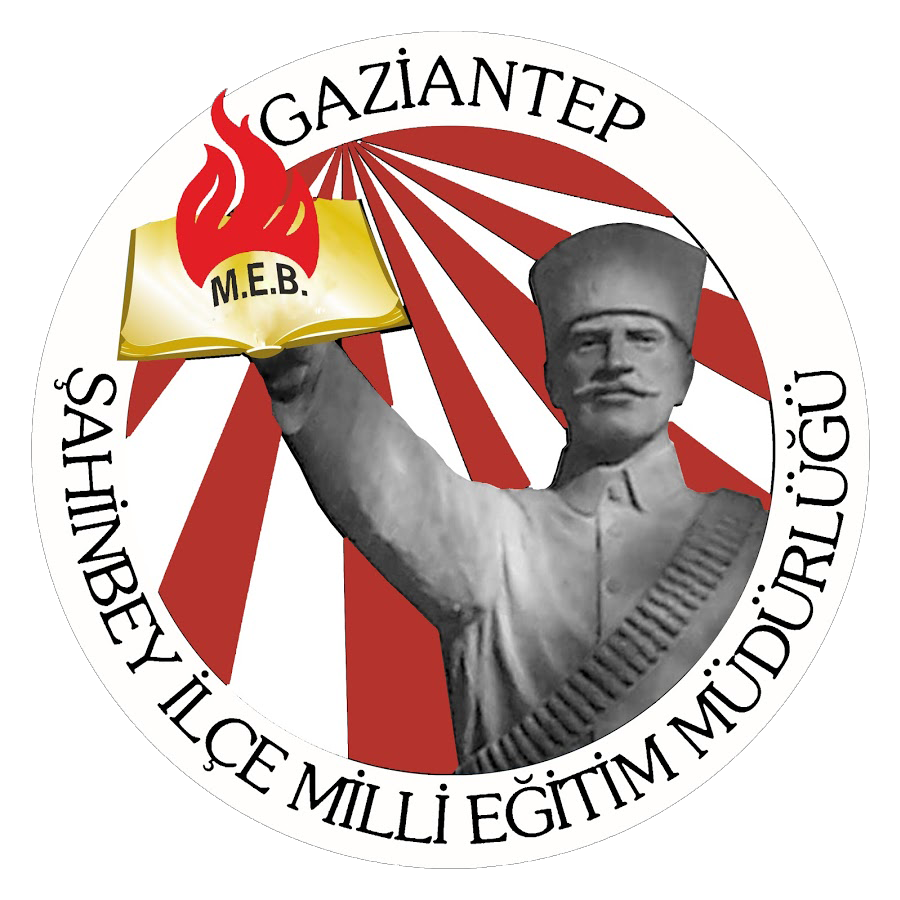 ŞAHİNBEY 
İLÇE MİLLÎ EĞİTİM MÜDÜRLÜĞÜ
DOĞRUDAN TEMİN İŞLEMLERİ İÇİN
 HAZIRLANAN PROGRAM KULLANIMI
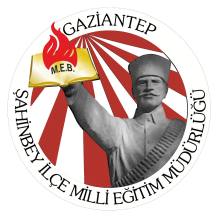 PROGRAM ANASAYFA GÖRÜNÜMÜ
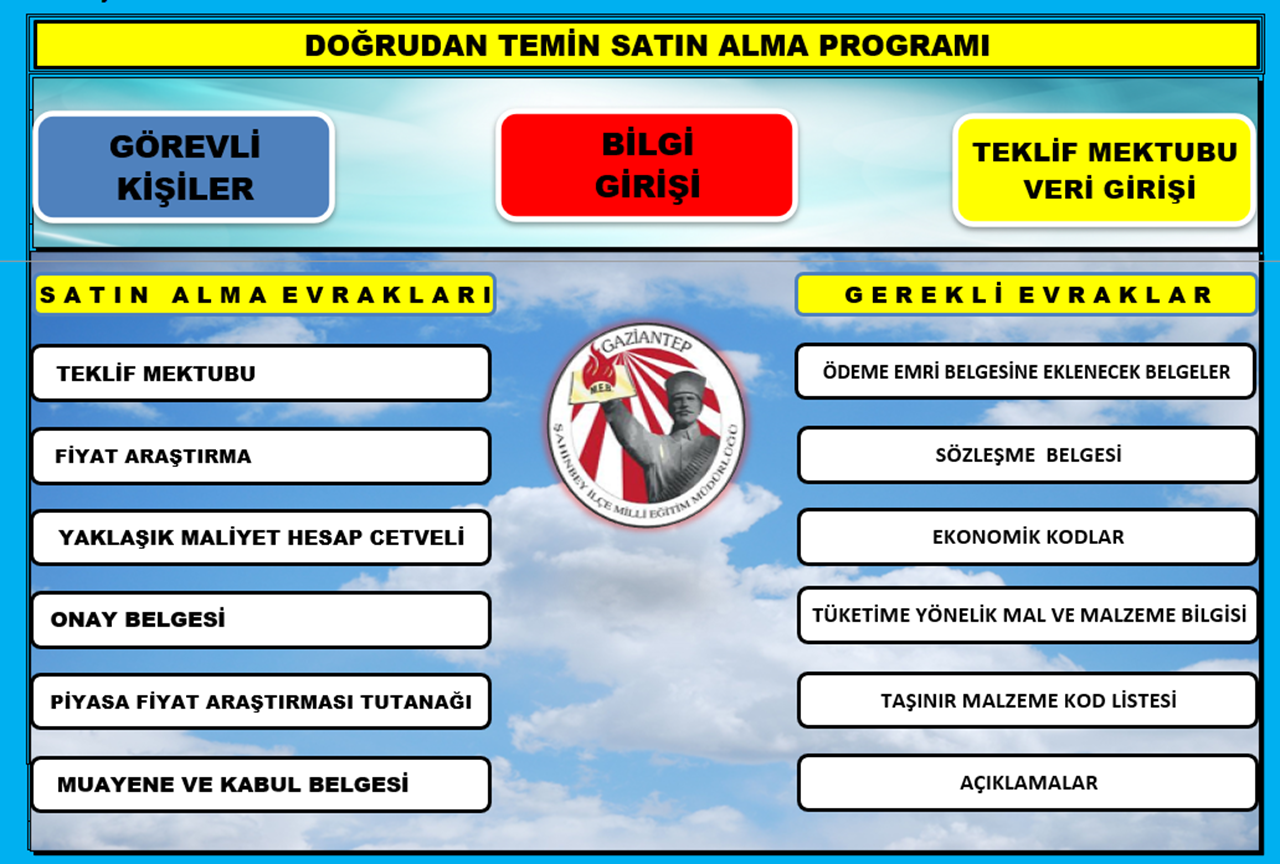 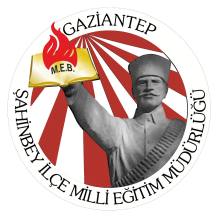 GÖREVLİ KİŞİLERİN İŞLENMESİ
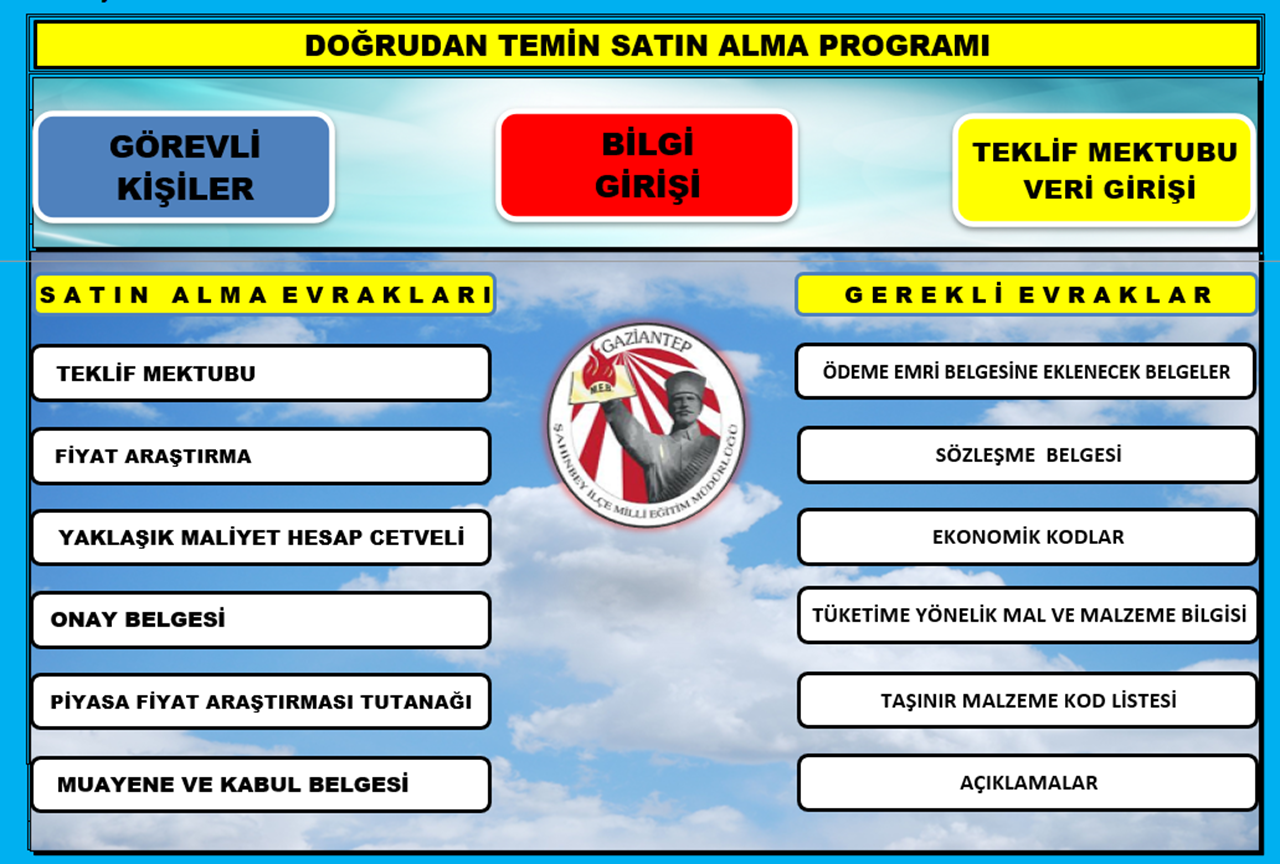 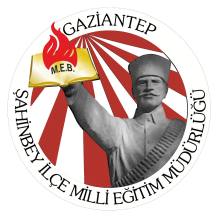 GÖREVLİ KİŞİLERİN İŞLENMESİ
1-KOMİSYON  ÜYELERİ ÜNVANI VE GÖREVİ İLE TABLONUN
İLGİLİ KISMINA GİRİŞ YAPILIR.
2- SAYFANIN ALT KISMI OTOMATİK OLUŞUR.
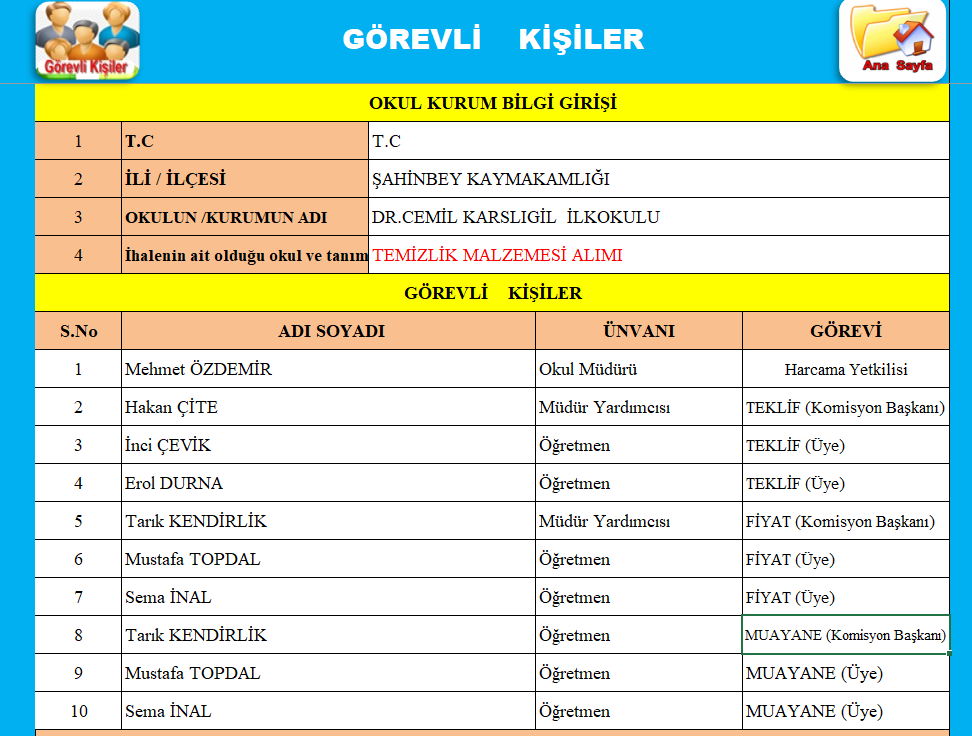 2-
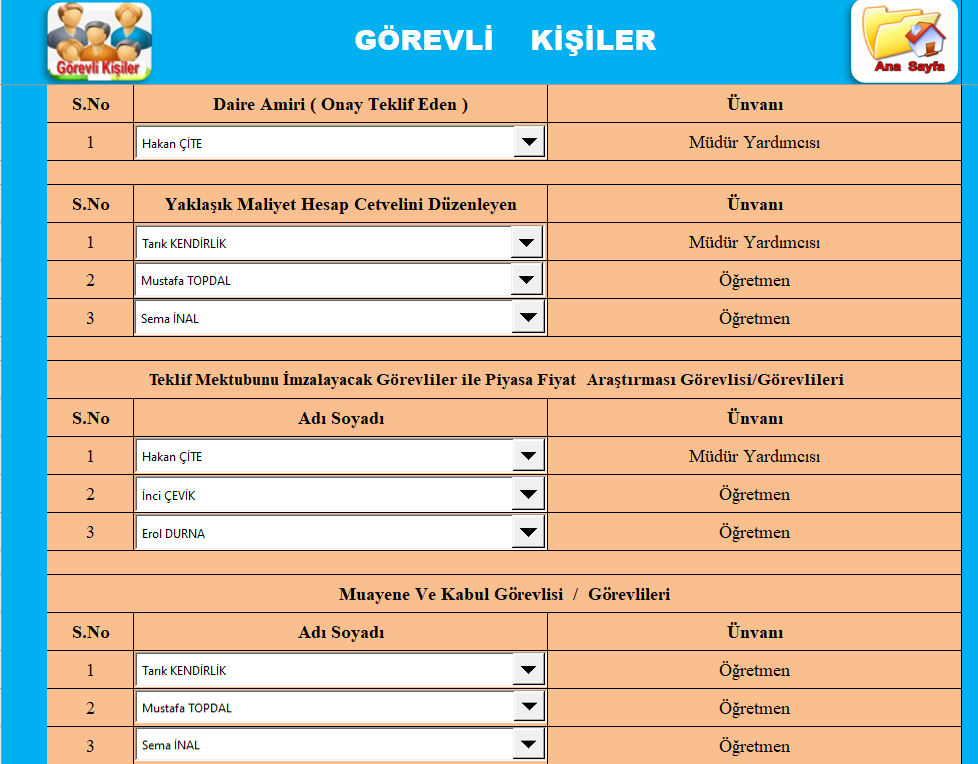 1-
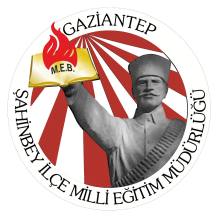 BİLGİ GİRİŞİ
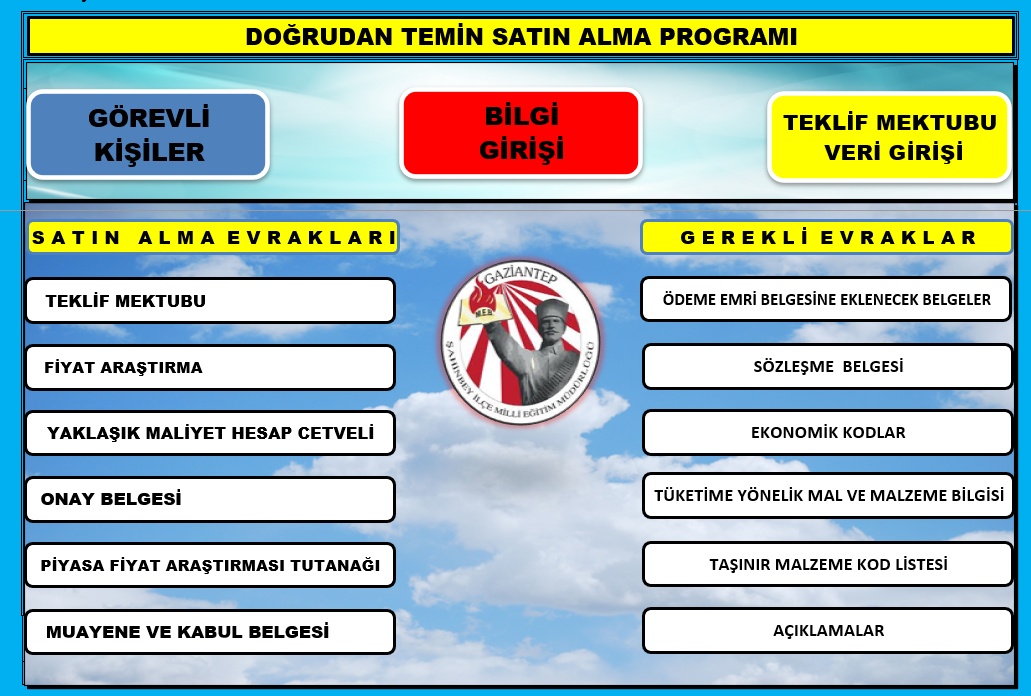 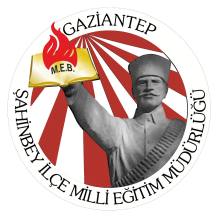 BİLGİ GİRİŞİ
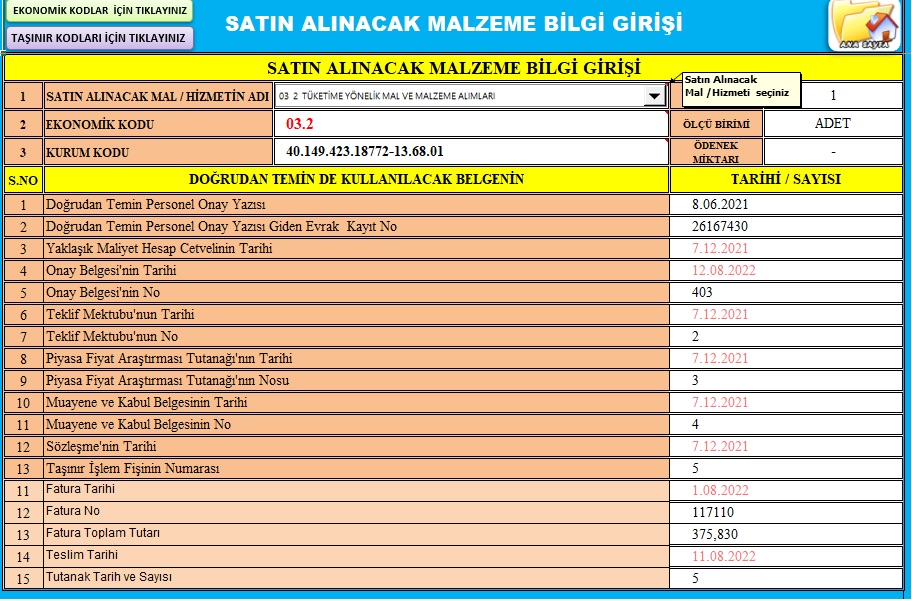 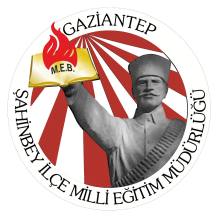 BİLGİ GİRİŞİ
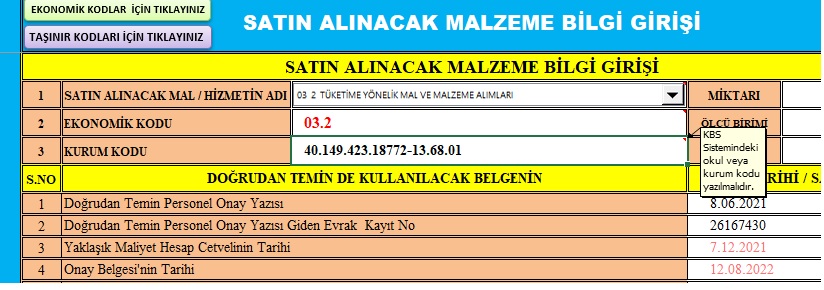 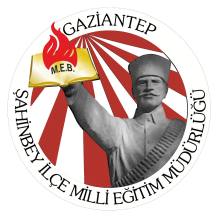 BİLGİ GİRİŞİ
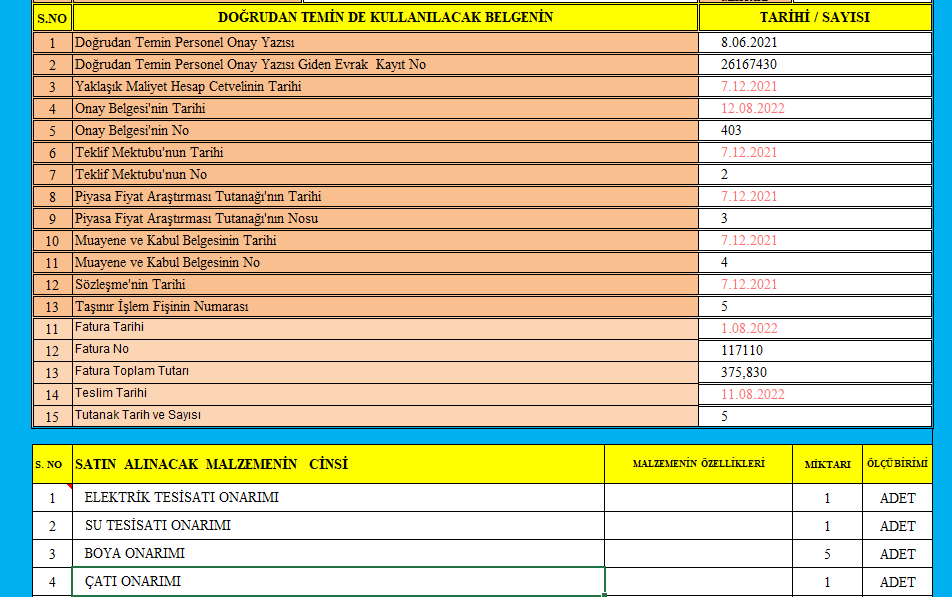 1-KOMİSYON ALIM EVRAK BİLGİLERİ GİRİLİR.
2- ALINACAK ÜRÜNLERİN BİLGİ GİRİŞİ YAPILIR.
3- MALZEME ÖZELLİKLERİ,MİKTAR VE ÖLÇÜ BİRİMİ GİRİLİR.
1-
3-
2-
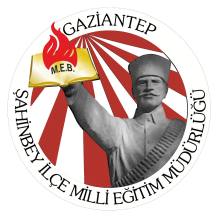 SATIN ALMA SÜRECİ
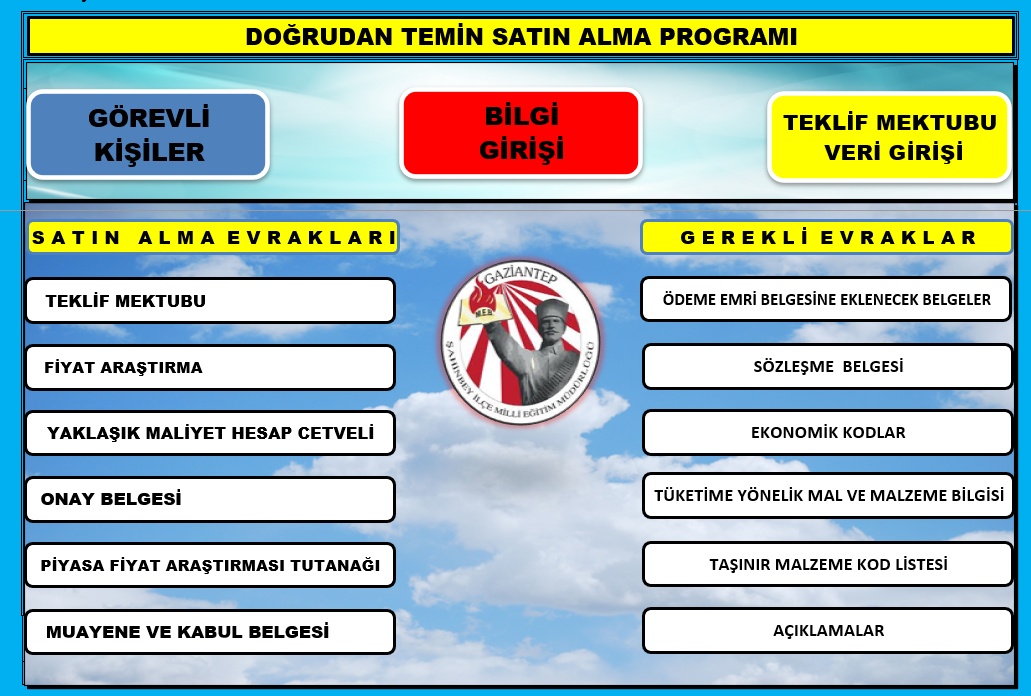 1-BİLGİ GİRİŞİ TAMAMLANDIKTAN SONRA TEKLİF MEKTUBU ÇIKTISI ALINARAK FİRMALARA GÖNDERİLİR.
2- BİLGİ GİRİŞİ TAMAMLANDIKTAN SONRA FİYAT ARAŞTIMA ÇIKTISI ALINARAK FİRMALARA GÖNDERİLİR
1-
2-
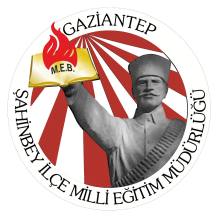 TEKLİF MEKTUBU VERİ GİRİŞİ
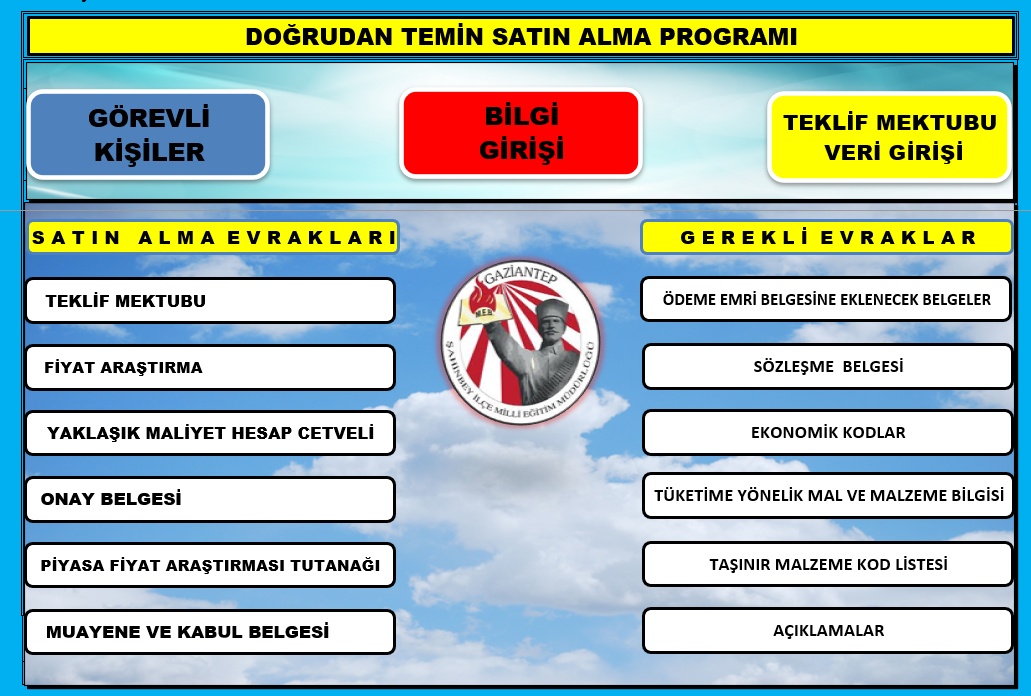 FİRMALARDAN TEKLİF MEKTUBU VE FİYAT ARAŞTIRMA MEKTUPLARI GELİNCE TEKLİF MEKTUBU VERİ GİRİŞİ YAPILIR.
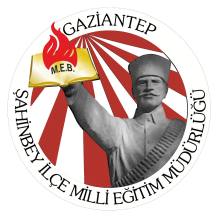 TEKLİF MEKTUBU VERİ GİRİŞİ
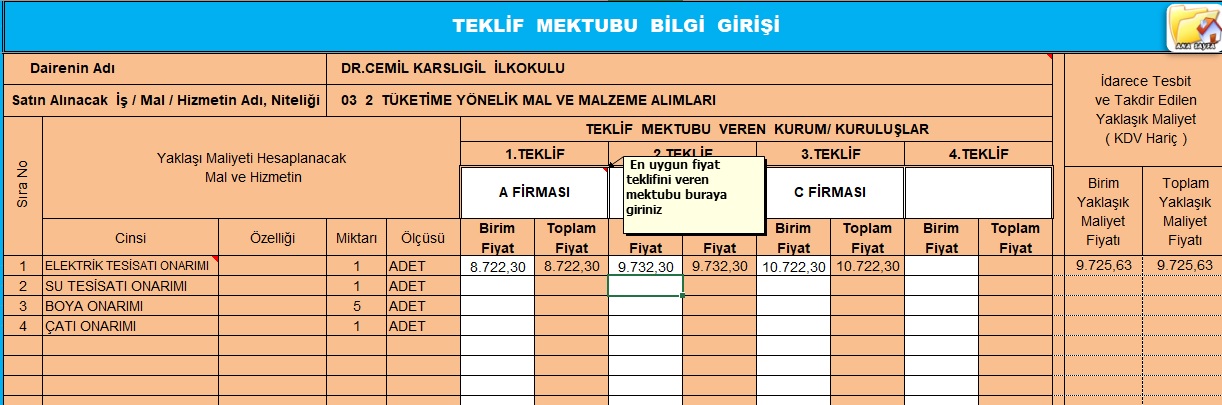 1-
1-TEKLİFLER SOLDAN EN UYGUN FİYATTAN BAŞLANARAK GİRİŞ YAPILIR.
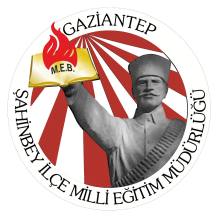 SATIN ALMA SÜRECİ
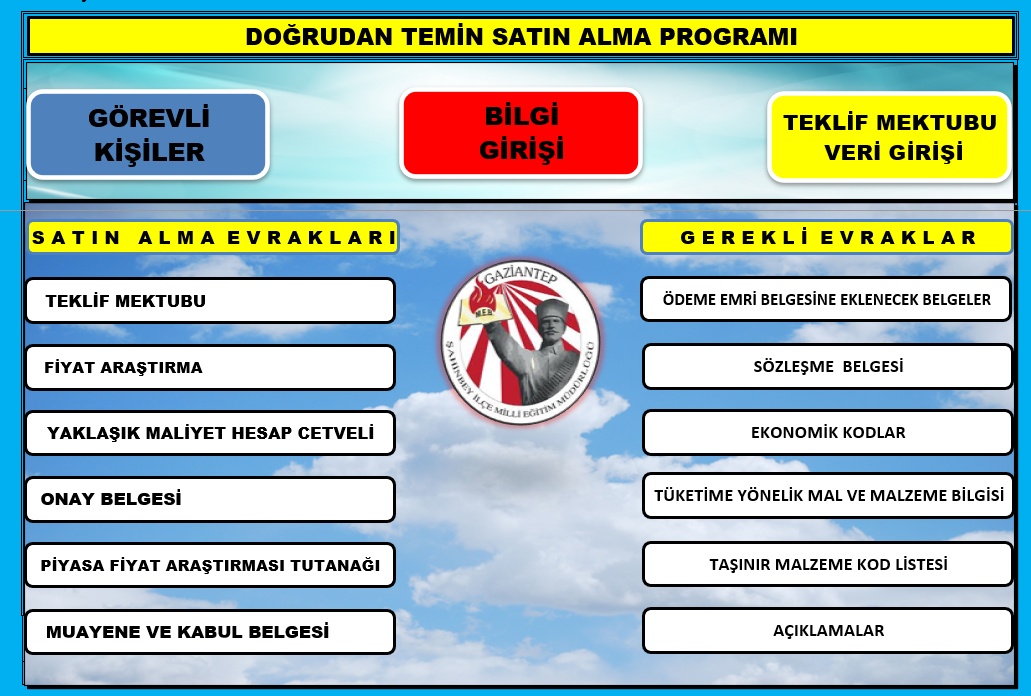 1-YAKLAŞIK MALİYET HESAP CETVELİ ÇIKTISI ALINIR
2- ONAY BELGESİ ÇIKTISI ALINIR
3- PİYASA FİYAT ARAŞTIRMASI TUTANAĞI ÇIKTISI ALINIR
1-
2-
3-
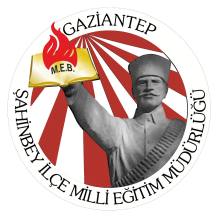 SATIN ALMA SÜRECİ
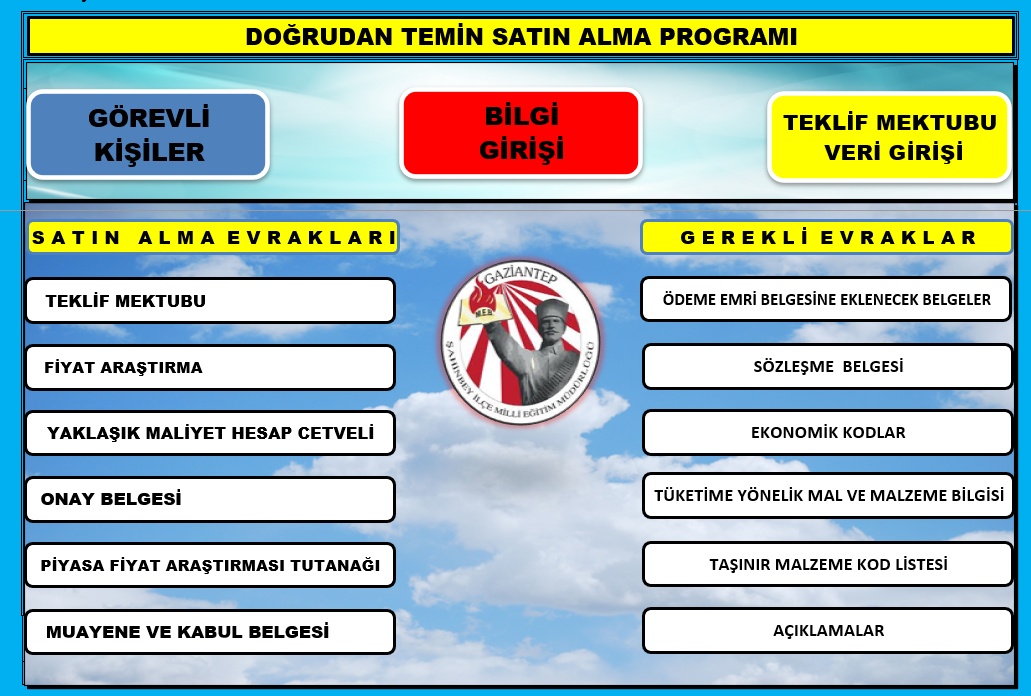 1-PROGRAMLA İLGİLİ DAHA FAZLA BİLGİYE AÇIKLAMALAR KISMINDAN ULAŞABİLİRSİNİZ.
1-
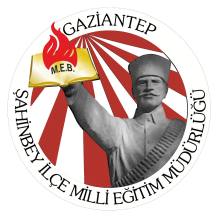 SATIN ALMA SÜRECİ
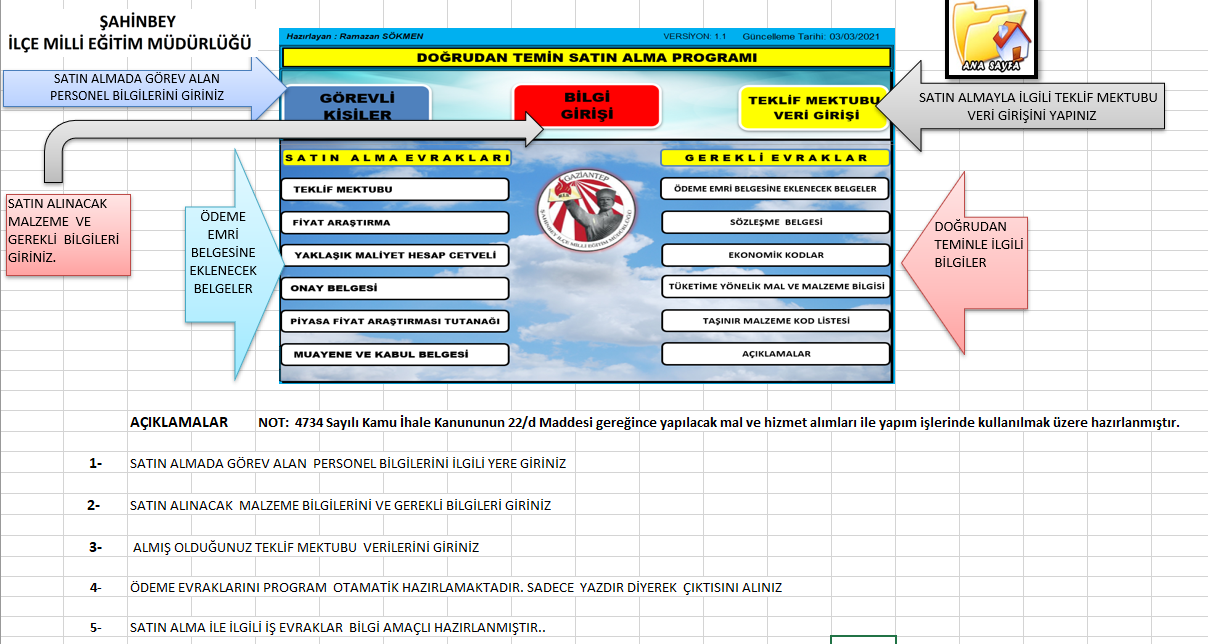